Choosing the Right JavaScript Framework
A Comparison of 10 Popular Frameworks
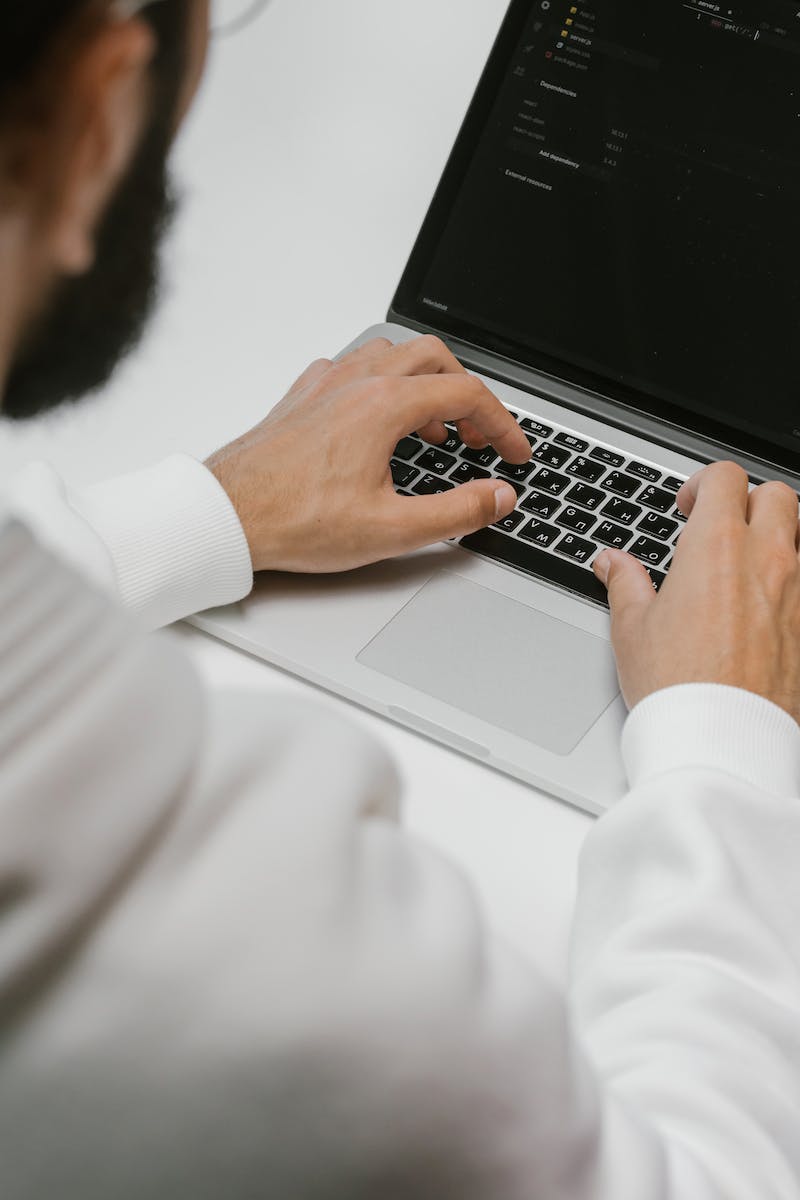 Introduction
• JavaScript frameworks are essential for frontend development
• Choosing the right framework can be challenging
• Consider factors like popularity, community support, and personal preference
• In this presentation, we will compare 10 popular frameworks
Photo by Pexels
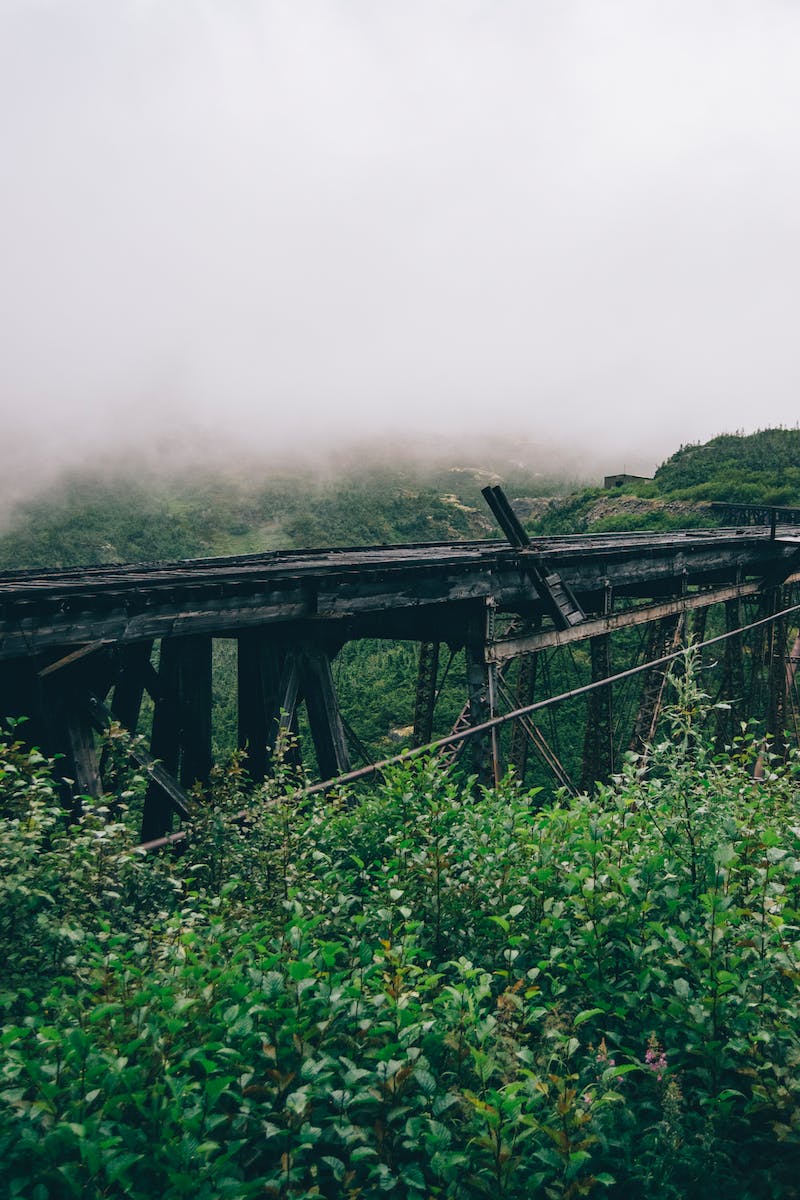 React
• Most popular JavaScript framework
• 10 million weekly downloads, 170,000+ GitHub stars
• Flexible and widely adopted by employers
• Requires additional libraries for routing, animation, etc.
Photo by Pexels
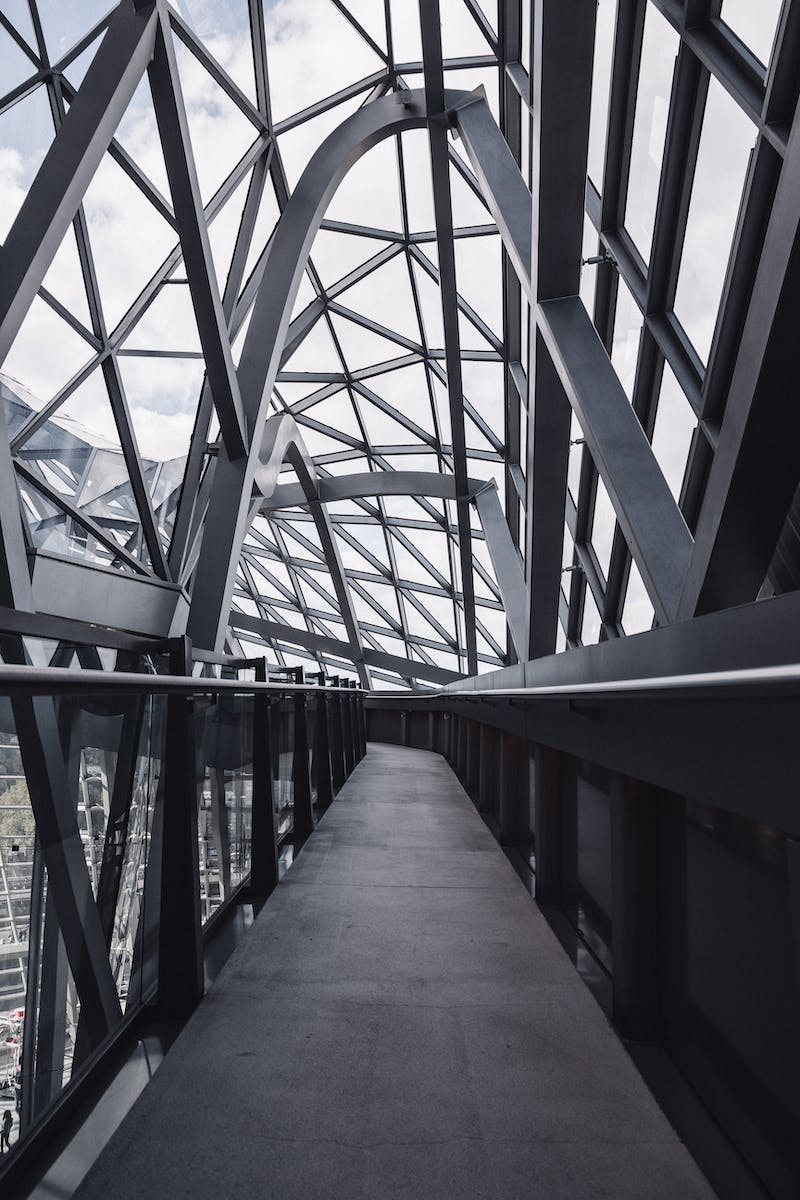 Angular
• Developed and maintained by Google
• 75,000+ GitHub stars, second most downloaded framework
• Opinionated and structured for scalability
• Requires TypeScript and has a higher learning curve
Photo by Pexels
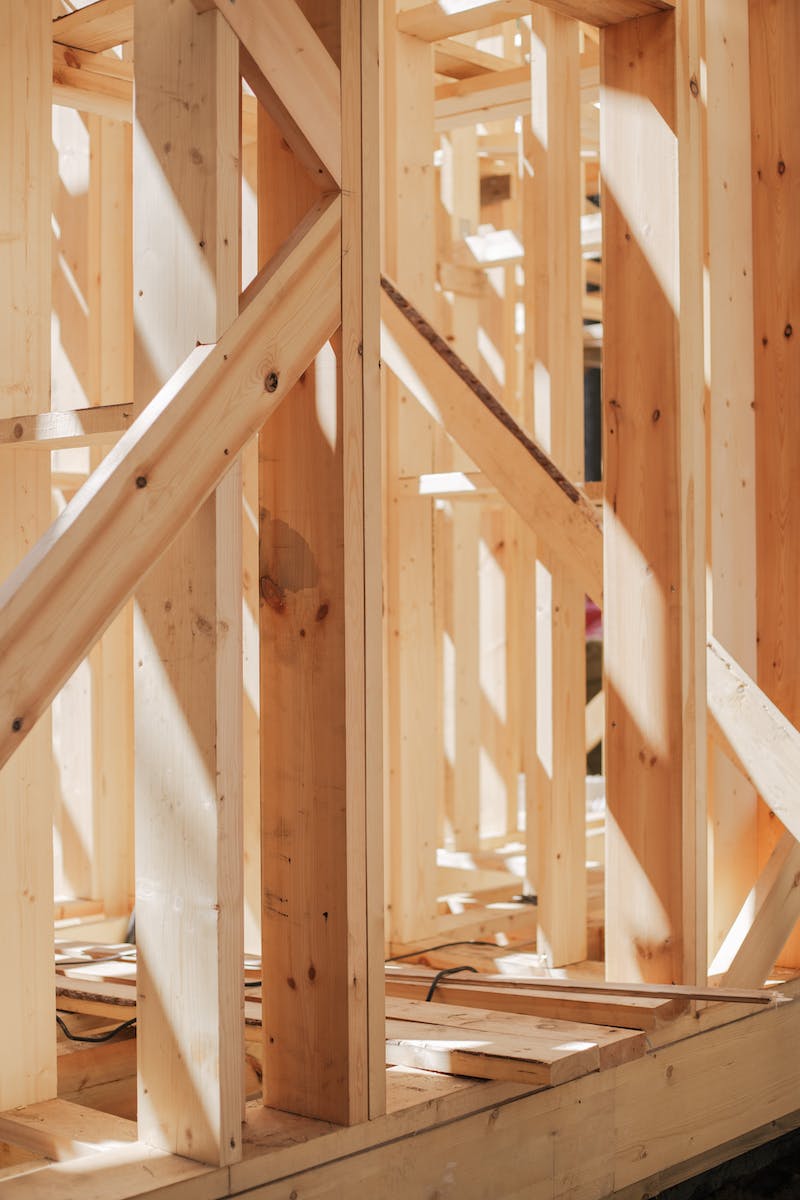 Vue.js
• Independently developed and maintained by Evan You
• 187,000+ GitHub stars, similar popularity to Angular
• Approachable for independent developers
• Huge ecosystem of third-party packages
Photo by Pexels
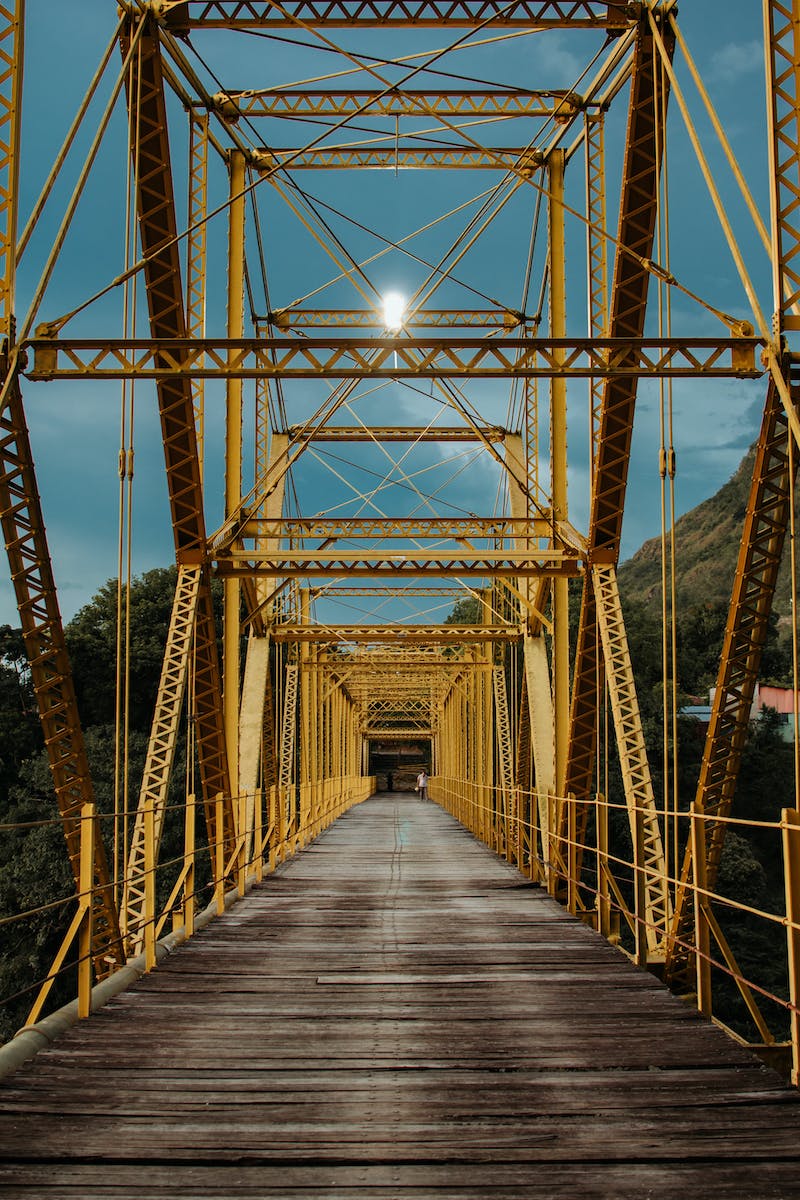 Svelt
• Most loved framework according to Stack Overflow Survey
• 50,000+ GitHub stars, minimal and loved by developers
• Doesn't ship a runtime like virtual DOM
• Potential roadblocks due to smaller community
Photo by Pexels
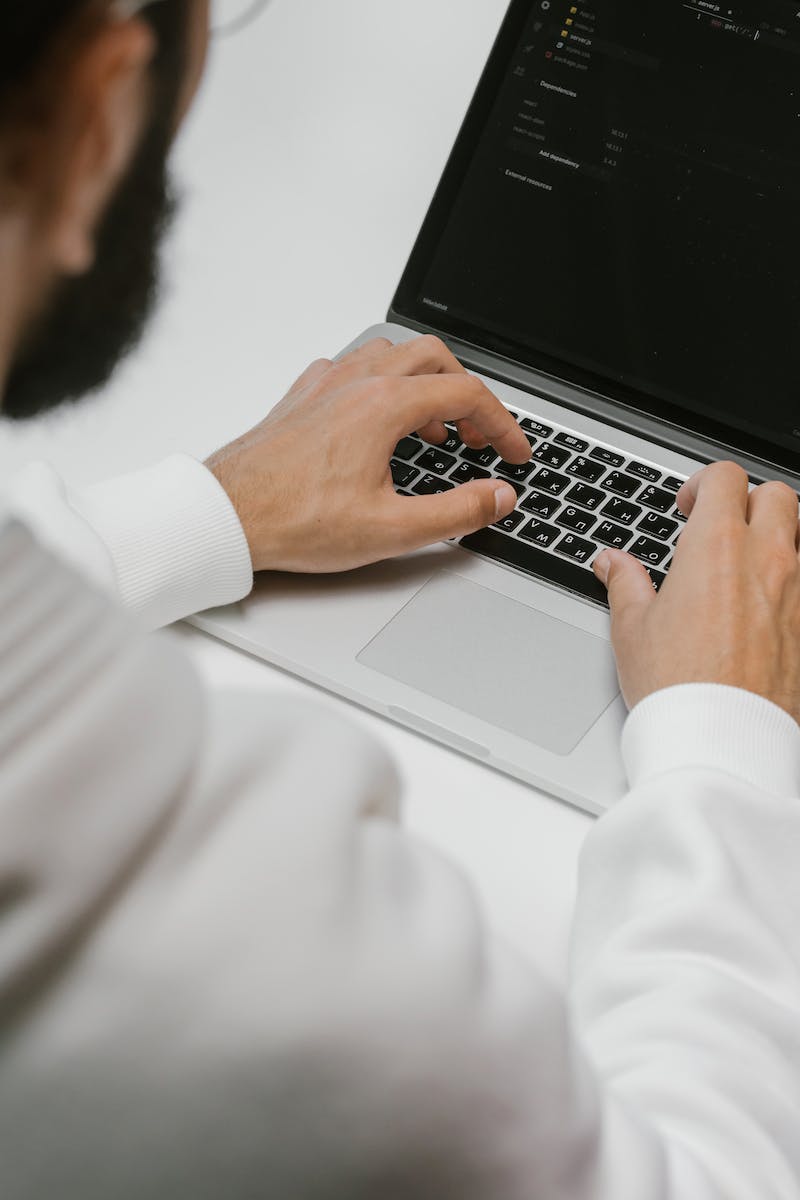 Vanilla JS
• No framework, just plain JavaScript
• Requires manually managing DOM elements
• Difficult to scale and lacks structural consistency
• Important to have a solid understanding of JavaScript
Photo by Pexels
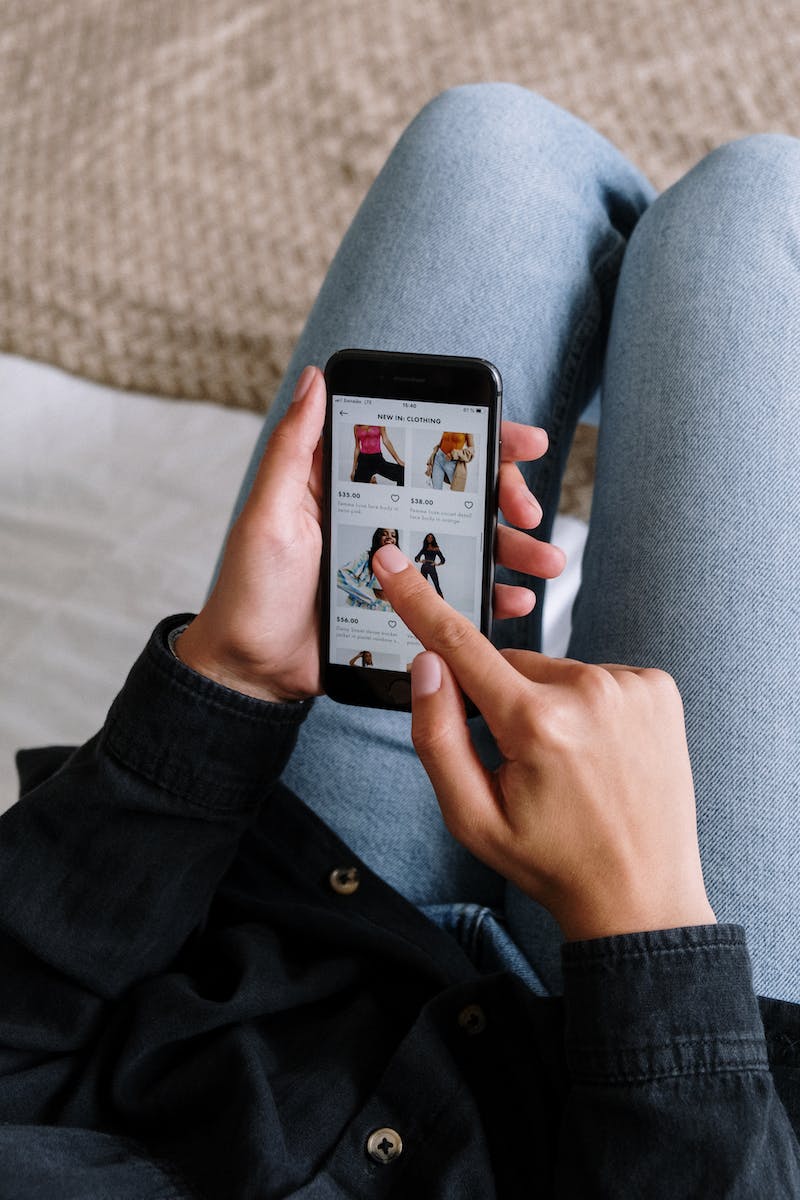 Conclusion
• Different JavaScript frameworks have their strengths and weaknesses
• Consider factors like popularity, community support, and personal preference
• Choose the framework that suits your project and team's needs
• Continuous learning and exploration of new frameworks is important
Photo by Pexels